Microbiome sampling
What are you made of?
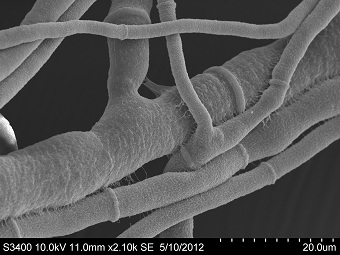 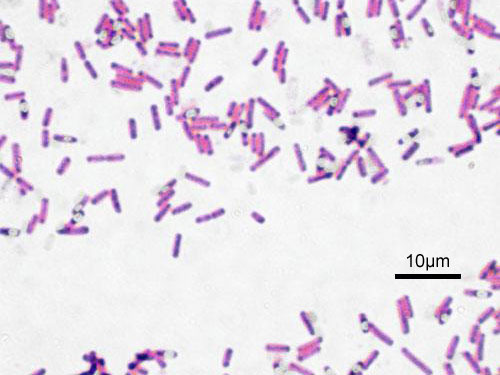 www.tridiybio.org
Experiment:
Inoculate plate for bacterial sampling

Do two of the following:

1) Streak finger on one side of plate
2) Swab nose and streak
3) Swab tongue and streak
4) Streak finger, wipe, streak other
    side of plate

Incubate at 37o Celsius
Take picture and send via email
Microbiome is the collection of
small microorganisms that cover
and inhabit a body

Human body has around 
1 trillion cells

Human microbiome has around
1-10 trillion organisms

Primarily bacteria, fungi